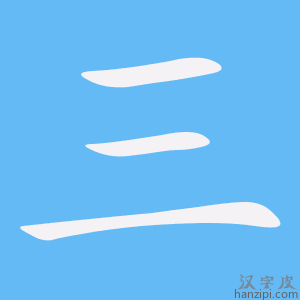 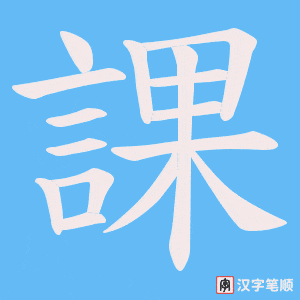 第三課
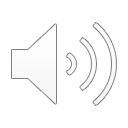 Lesson Three
Ling Yan
我的家
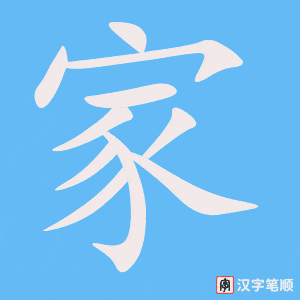 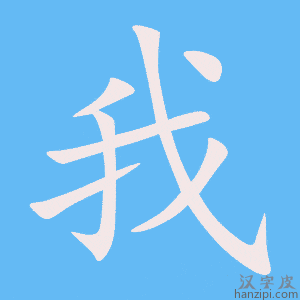 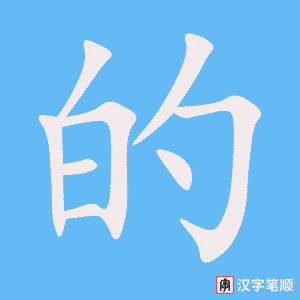 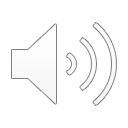 My  Family
Ling Yan
李家興家
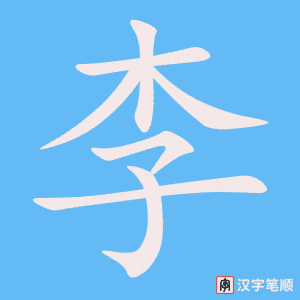 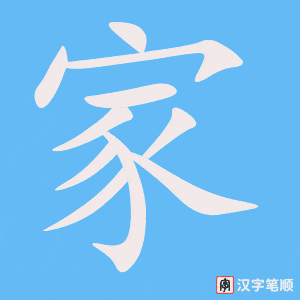 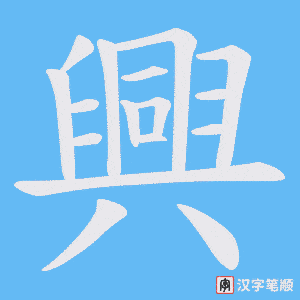 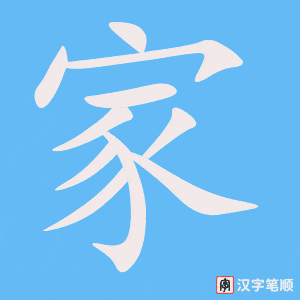 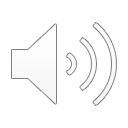 Li Jiaxing‘s family
Ling Yan
Robert叫李家興
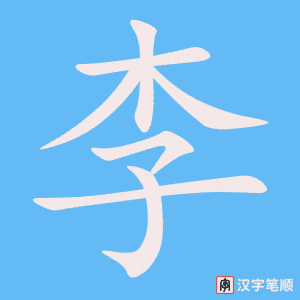 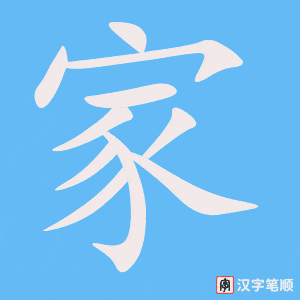 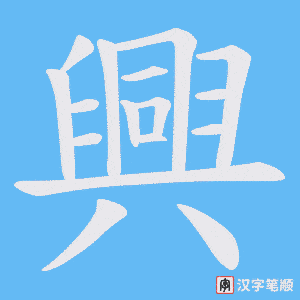 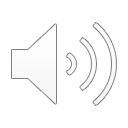 …is named Li Jiaxing…
Ling Yan
有
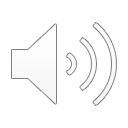 to have
Ling Yan
五口人
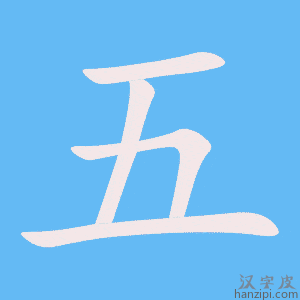 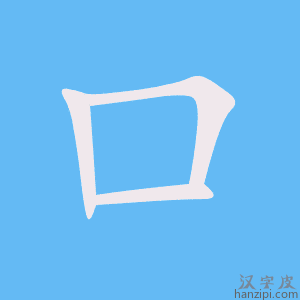 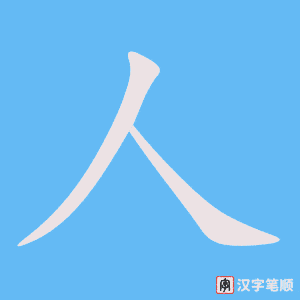 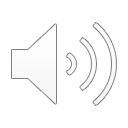 Five +MW+people
Ling Yan
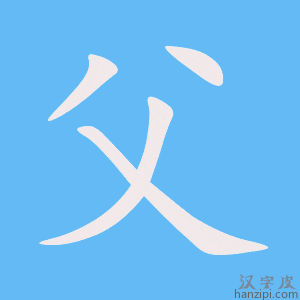 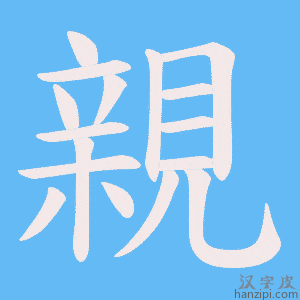 父親、母親
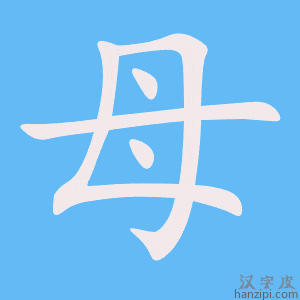 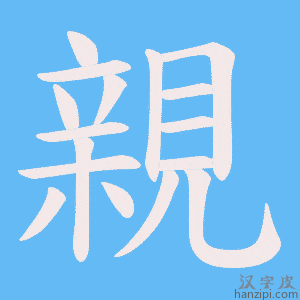 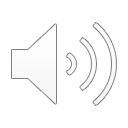 Father ，mother
Ling Yan
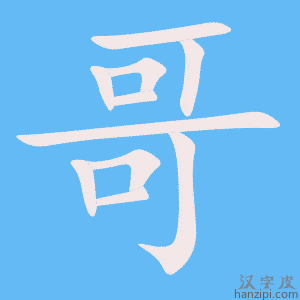 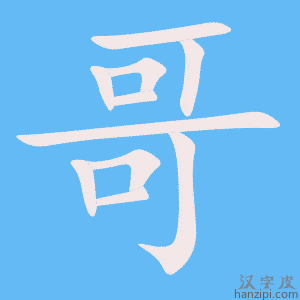 哥哥，姐姐
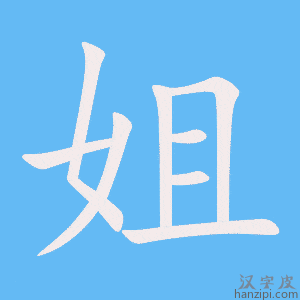 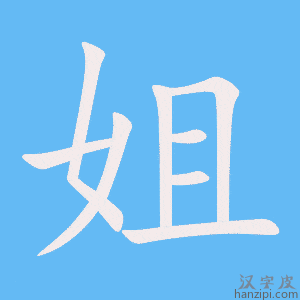 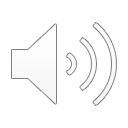 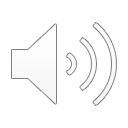 Elder brother +elder sister
Ling Yan
和他
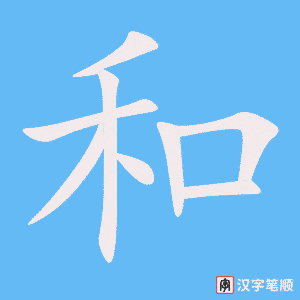 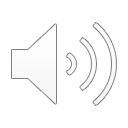 And he/him
Ling Yan
他父親
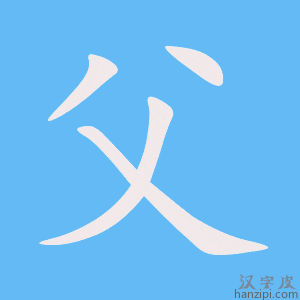 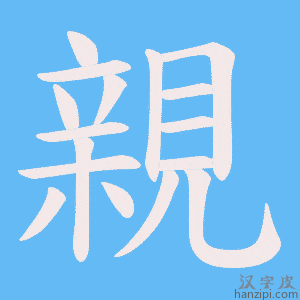 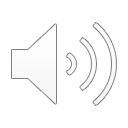 His father
Ling Yan
是
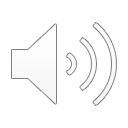 IS
Ling Yan
醫生
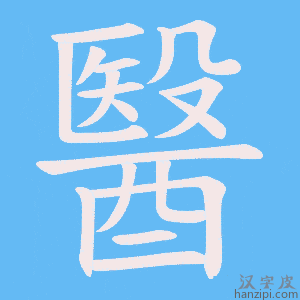 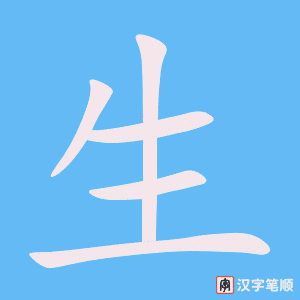 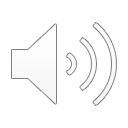 doctor
Ling Yan
母親
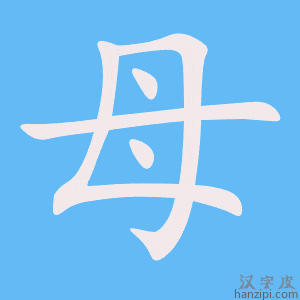 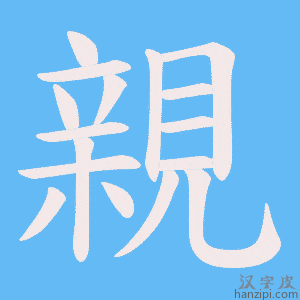 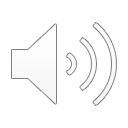 mother
Ling Yan
是
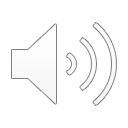 IS
Ling Yan
老師
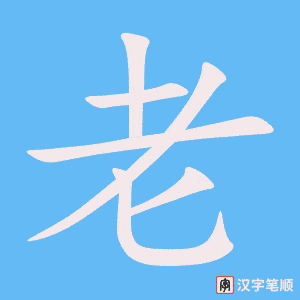 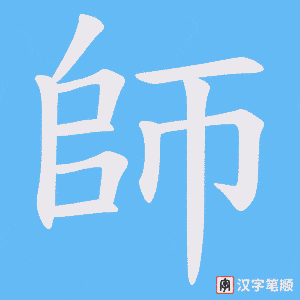 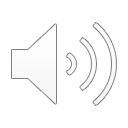 teacher
Ling Yan
哥哥
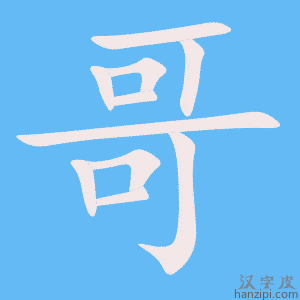 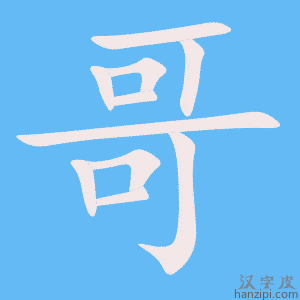 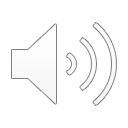 Elder brother
Ling Yan
是
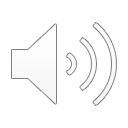 IS
Ling Yan
研究生
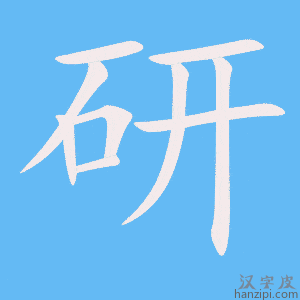 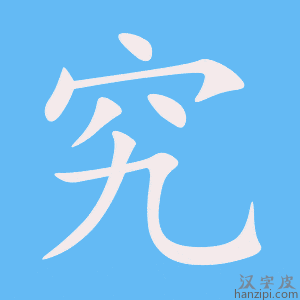 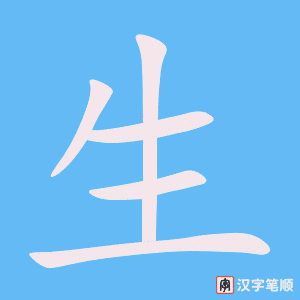 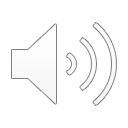 Graduate student
Ling Yan
姐姐
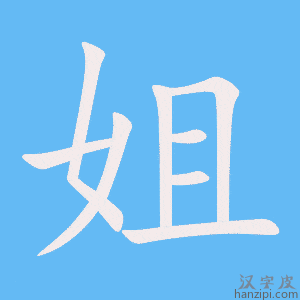 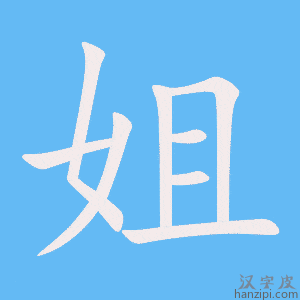 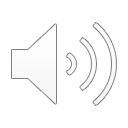 elder sister
Ling Yan
是
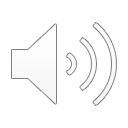 IS
Ling Yan
大學生
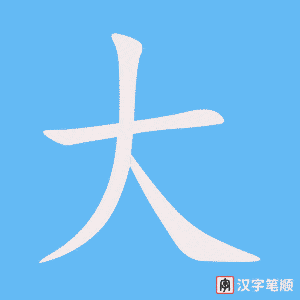 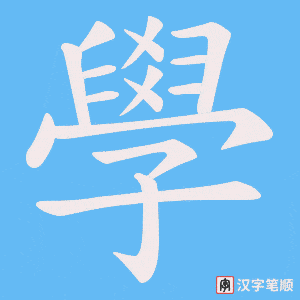 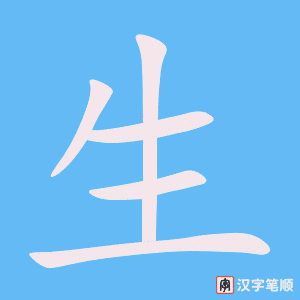 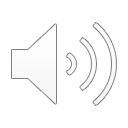 College student
Ling Yan
他父親
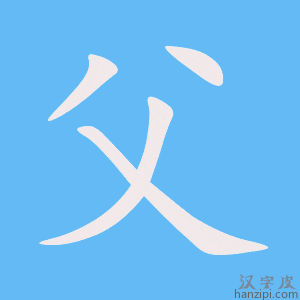 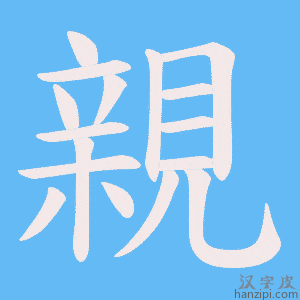 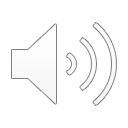 His father
Ling Yan
因爲
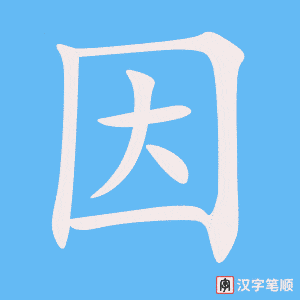 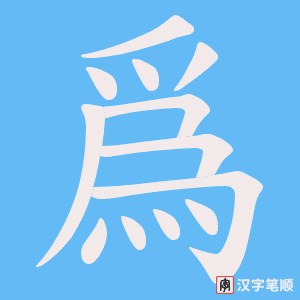 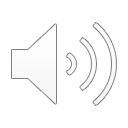 because
Ling Yan
工作忙
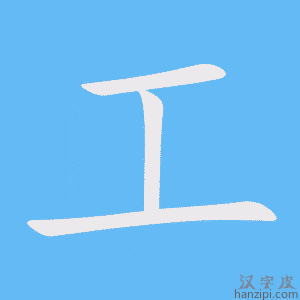 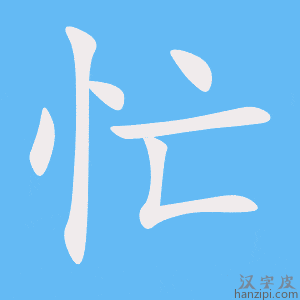 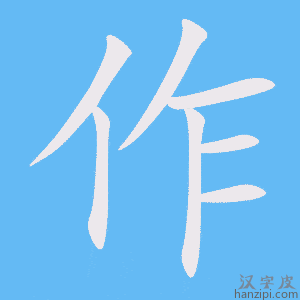 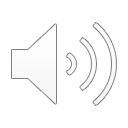 Work is busy
Ling Yan
很辛苦
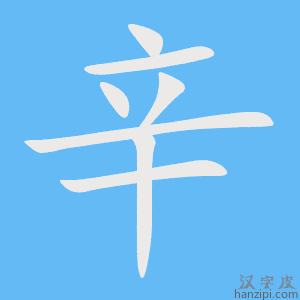 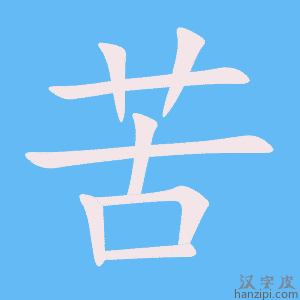 very laborious
Ling Yan
所以
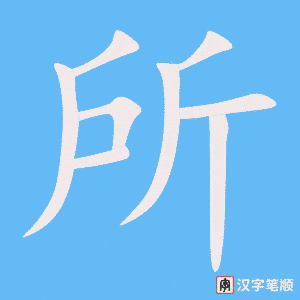 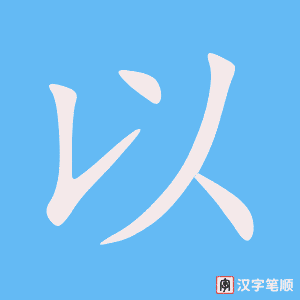 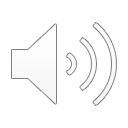 therefore
Ling Yan
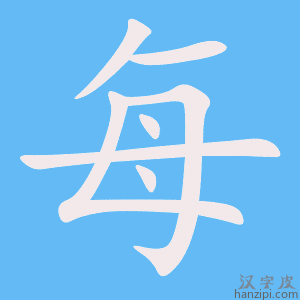 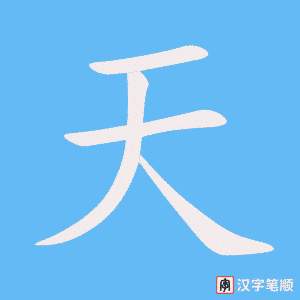 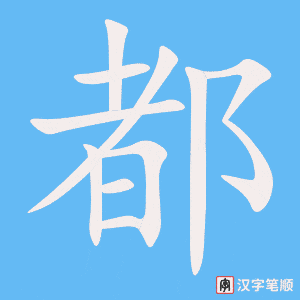 每天晚上都
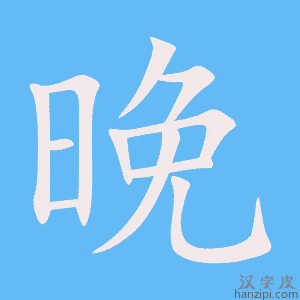 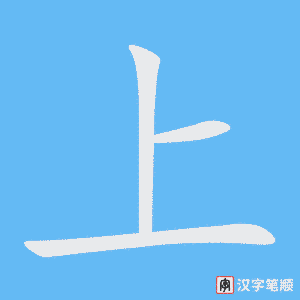 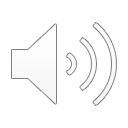 every evening all
Ling Yan
覺得很累
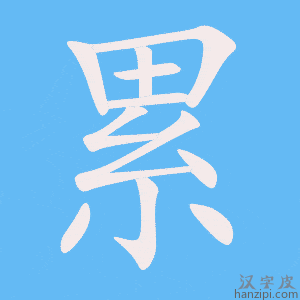 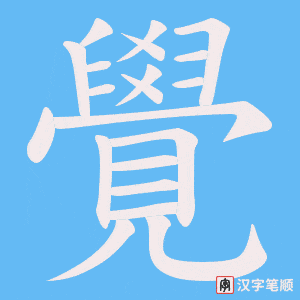 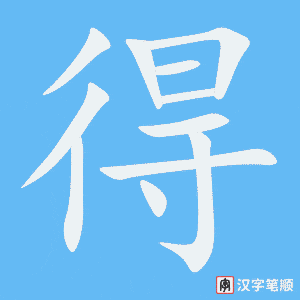 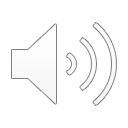 Feels very tired
Ling Yan
不想說話
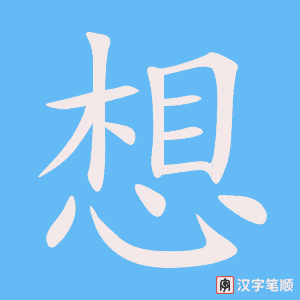 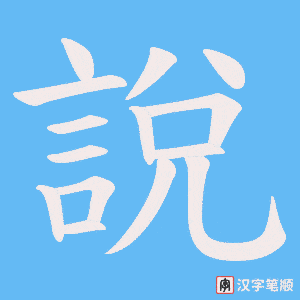 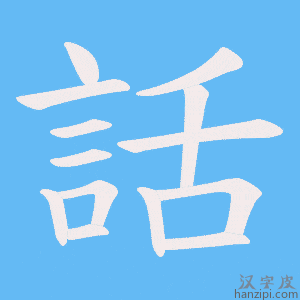 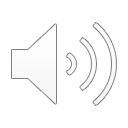 Don’t want to talk
Ling Yan
不想看報
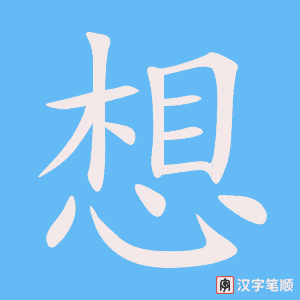 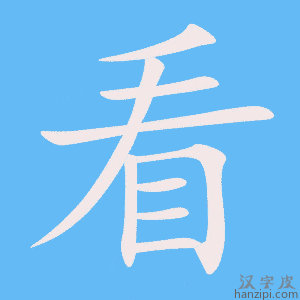 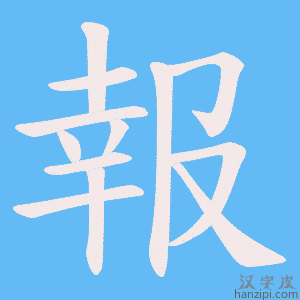 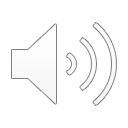 Don’t want to read newspaper
Ling Yan
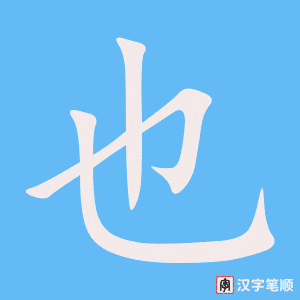 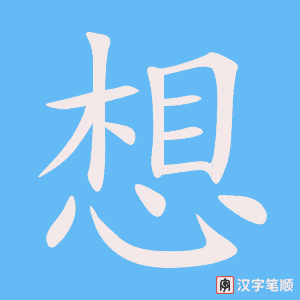 也不想看電視
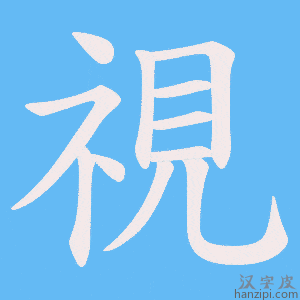 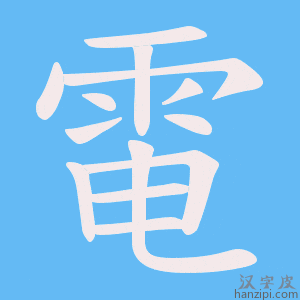 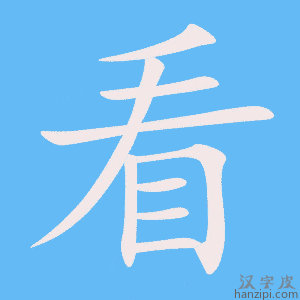 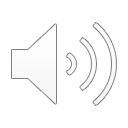 Also don’t want to watch TV
Ling Yan
他母親
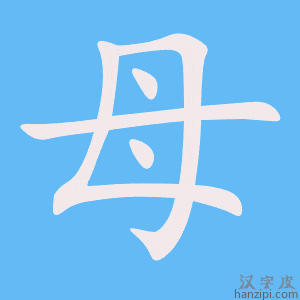 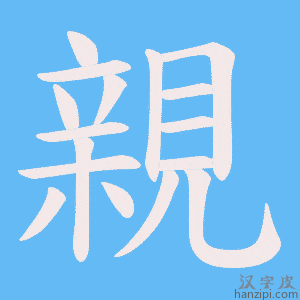 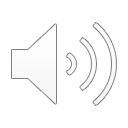 His mother
Ling Yan
雖然
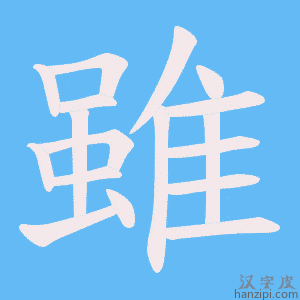 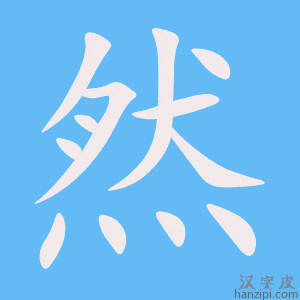 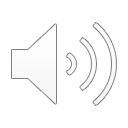 although
Ling Yan
也很忙
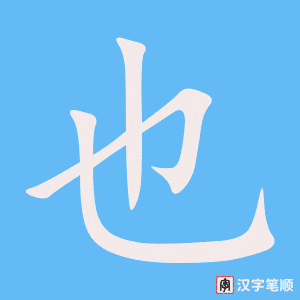 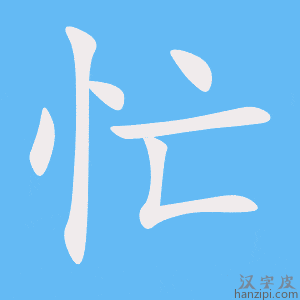 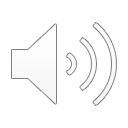 also very busy
Ling Yan
很辛苦
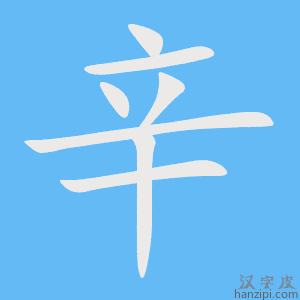 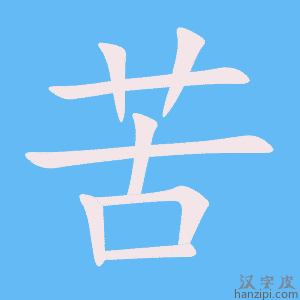 very laborious
Ling Yan
可是
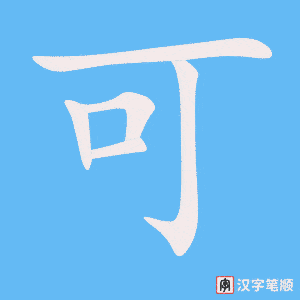 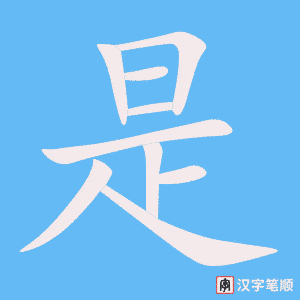 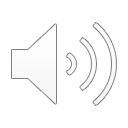 but
Ling Yan
從來
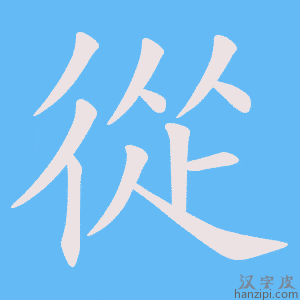 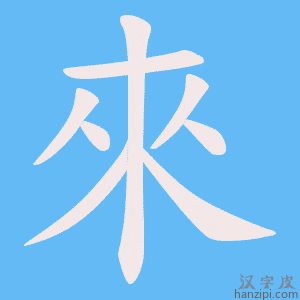 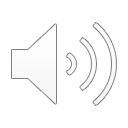 never
Ling Yan
覺得累
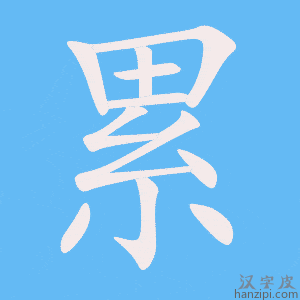 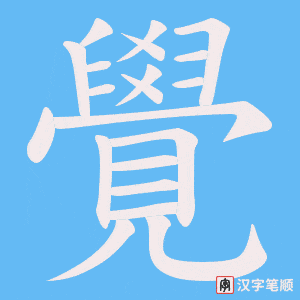 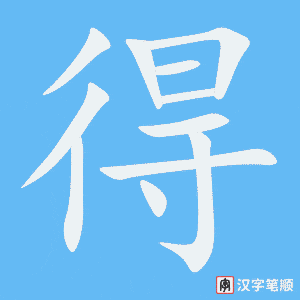 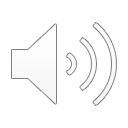 Feels  tired
Ling Yan
每天+（都）
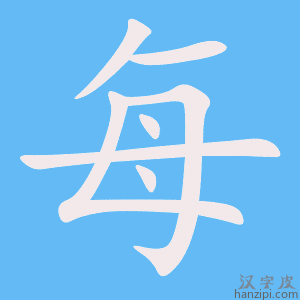 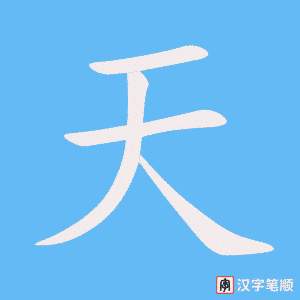 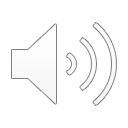 Everyday  +（都）
Ling Yan
他母親
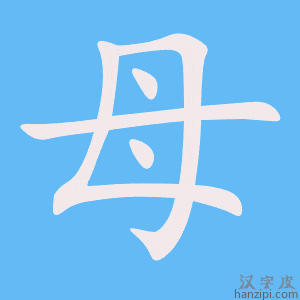 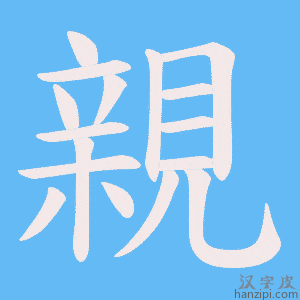 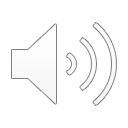 His mother
Ling Yan
都
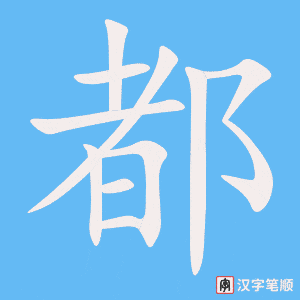 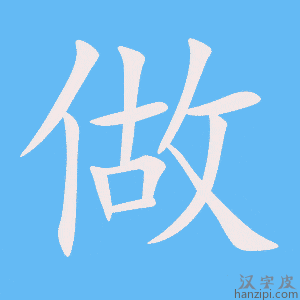 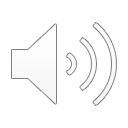 （每天）都 cook
Ling Yan
好吃的
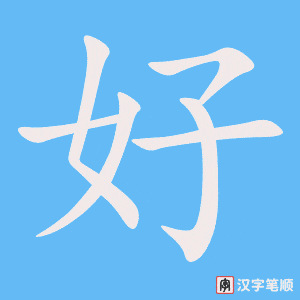 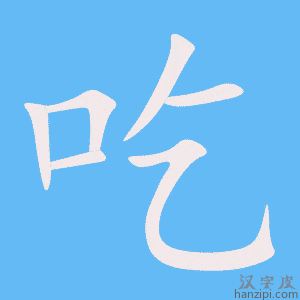 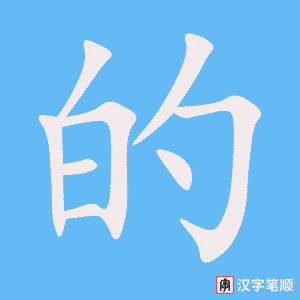 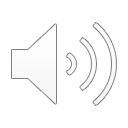 Yummy/delicious
Ling Yan
飯菜
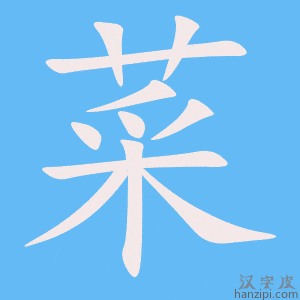 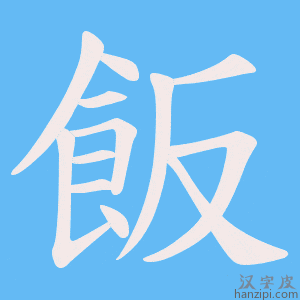 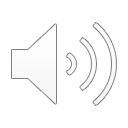 Meal （dishes）
Ling Yan
中國菜
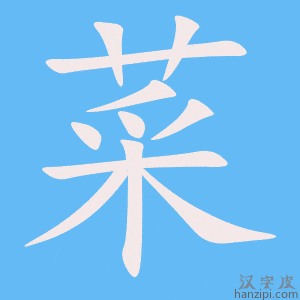 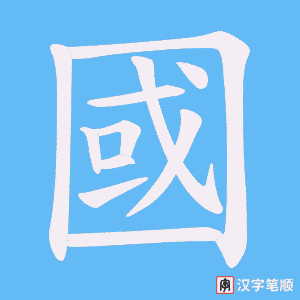 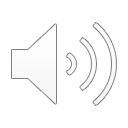 Chinese dish/food
Ling Yan
法國菜
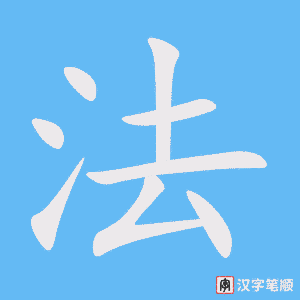 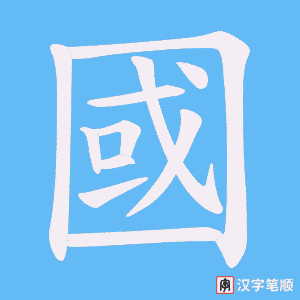 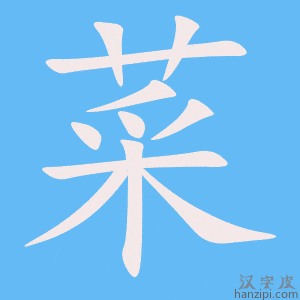 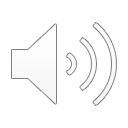 French dish/food
Ling Yan
意大利菜
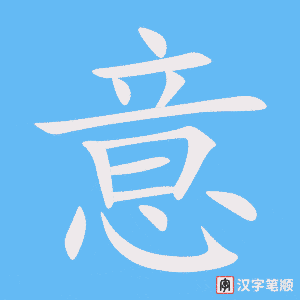 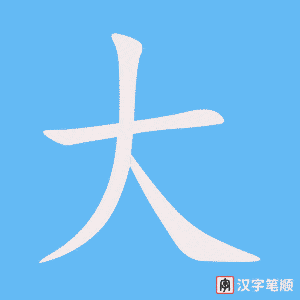 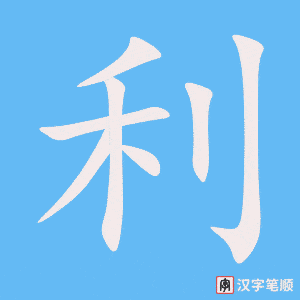 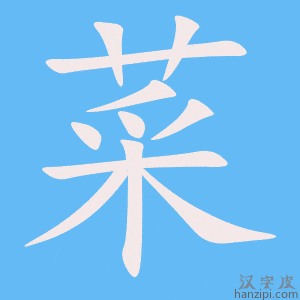 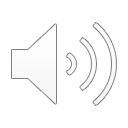 Italian food
Ling Yan
她都會做
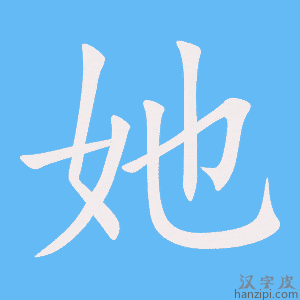 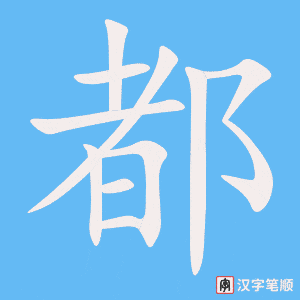 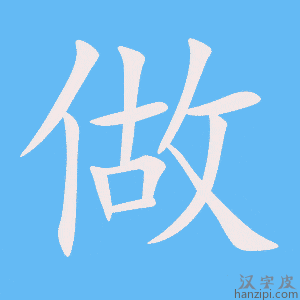 she all can cook/She knows how to cook them all.
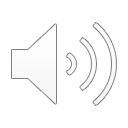 Ling Yan
因爲
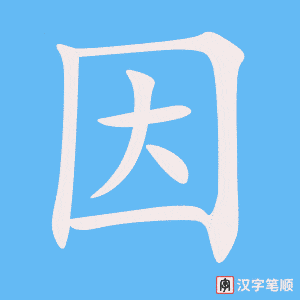 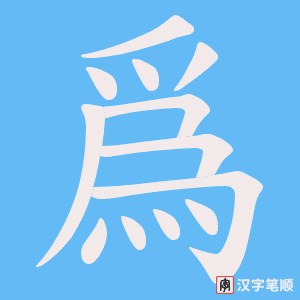 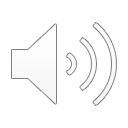 because
Ling Yan
家興
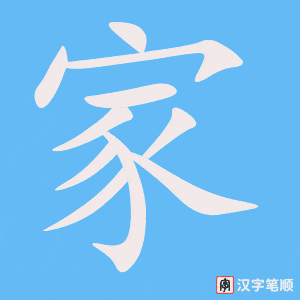 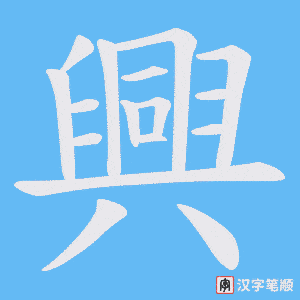 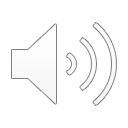 Jiaxing
Ling Yan
是
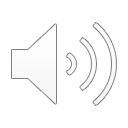 to be
Ling Yan
老小
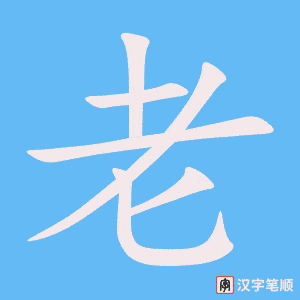 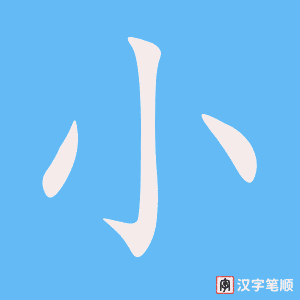 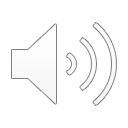 Youngest （among the siblings）
Ling Yan
人又聰明
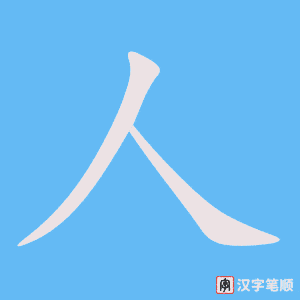 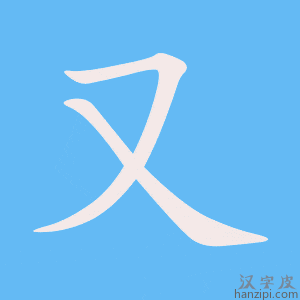 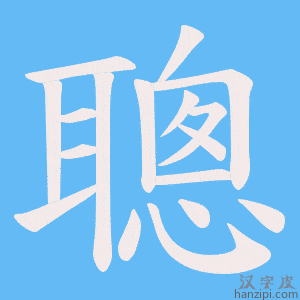 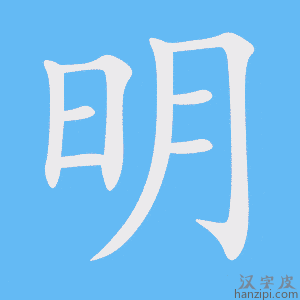 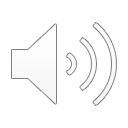 Person（jiaxing）whatsmore smart
Ling Yan
所以
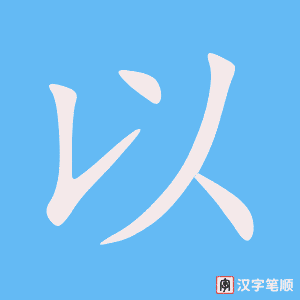 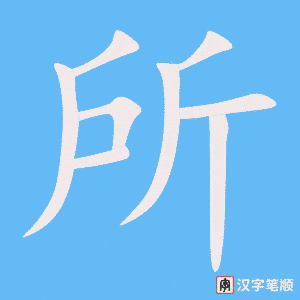 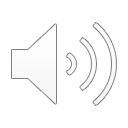 therefore
Ling Yan
他的母親
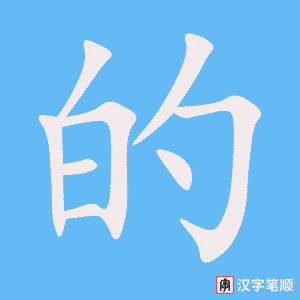 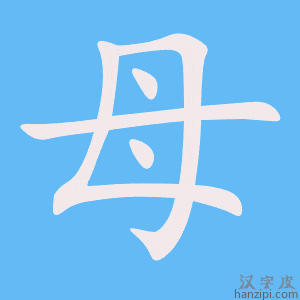 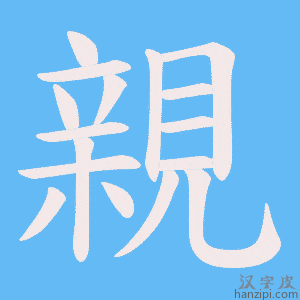 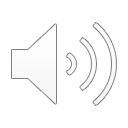 His mother
Ling Yan
特別
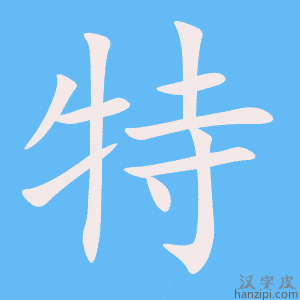 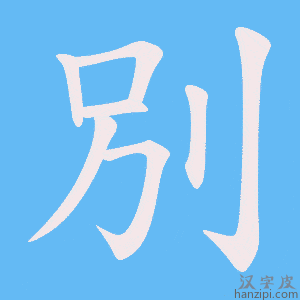 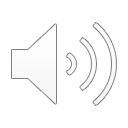 especially
Ling Yan
喜歡他
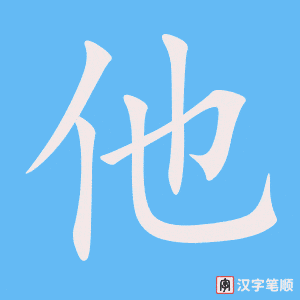 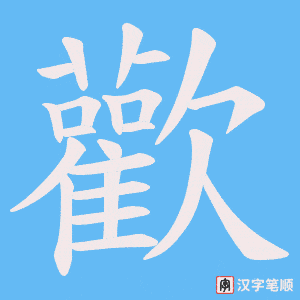 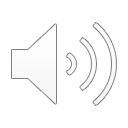 Likes him
Ling Yan